Message Enrico Vicenti
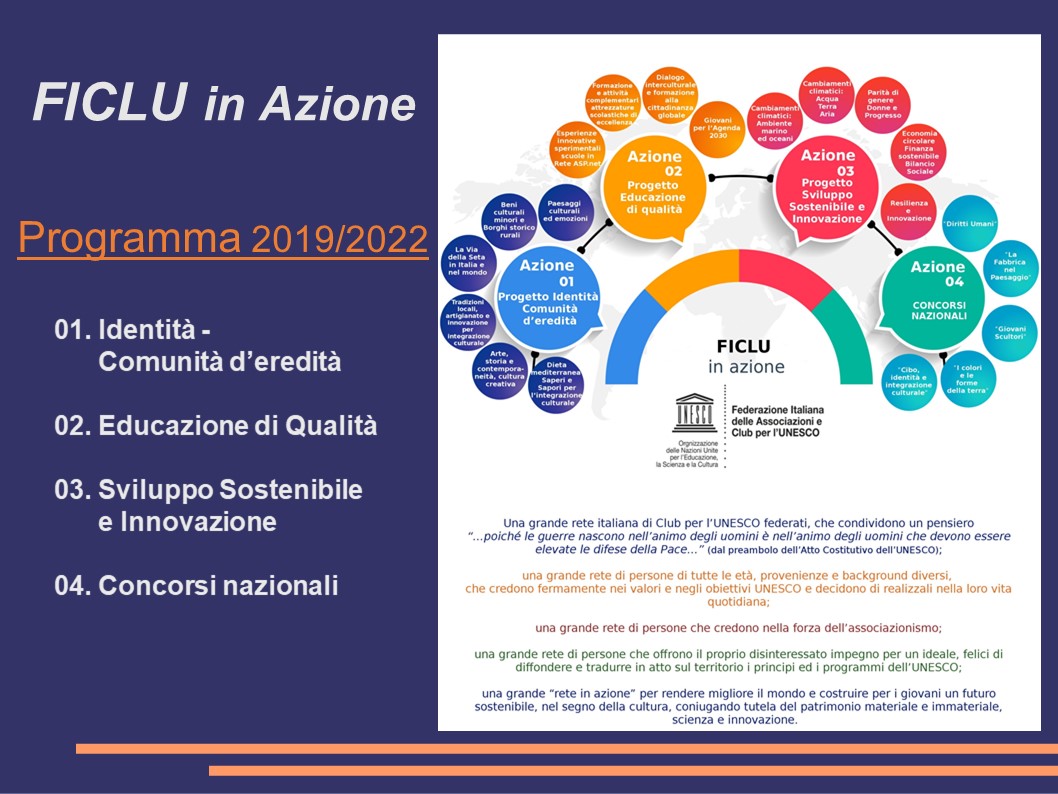 FICLU in Action
Program 2019/2022

Identity – Common Heritage
Quality Education
Sustainable Development & Innovation
National Competitions
A big Italian network of Clubs for UNESCO, which share one thought
“because wars are born from the soul of men an in the soul of men need to grow the defenses of peace”;

A big network of people of all ages and different backgrounds that firmly believe in the values and goals of UNESCO and decide to fulfill them in their daily life;

A big network of people that believe in the strength of associationism;

A big network of people that offer their selfless effort for an ideal, happy to spread and implement in the territory the principles and programs of UNESCO;

A big “network in action” of improve the world and to build a sustainable future for the new generations, within the ideal of culture, joining preservation of material and immaterial heritages, science and innovation.